НОВЫЙ СТАРЫЙ
БЛАГОВЕЩЕНСК
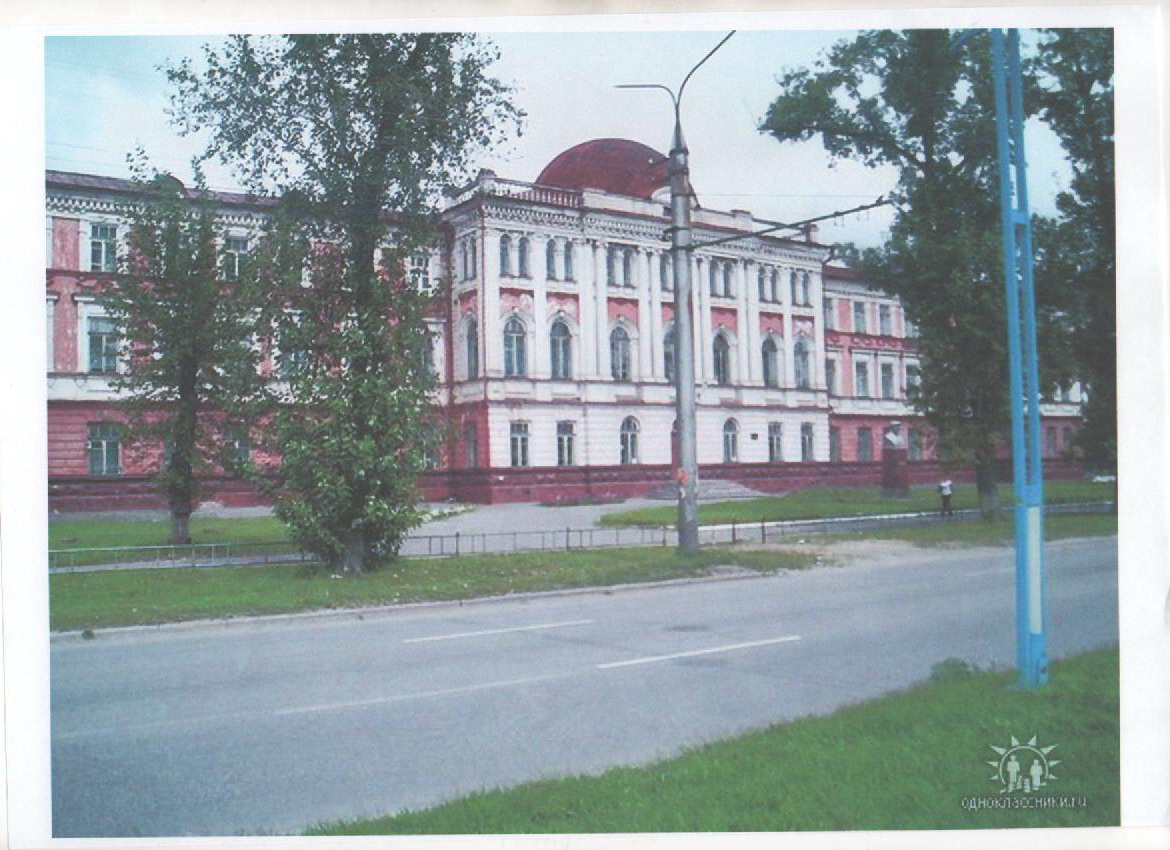 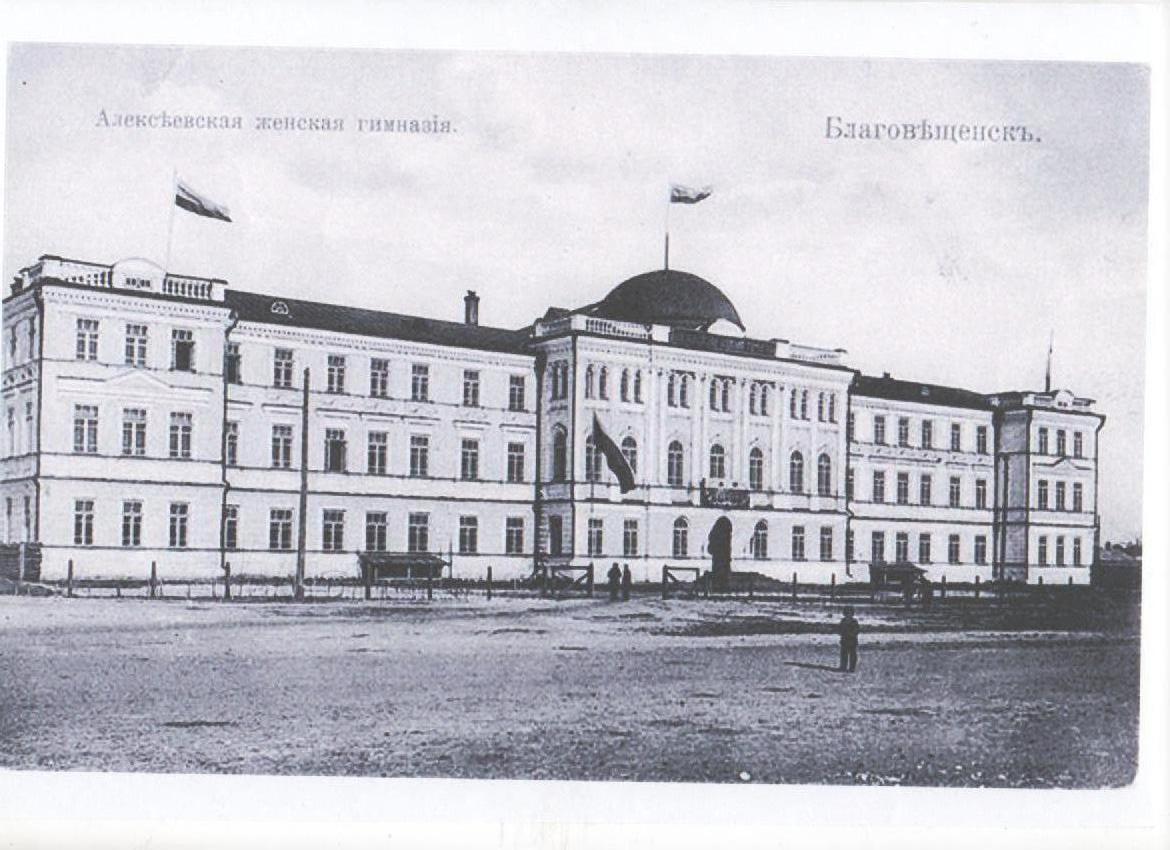 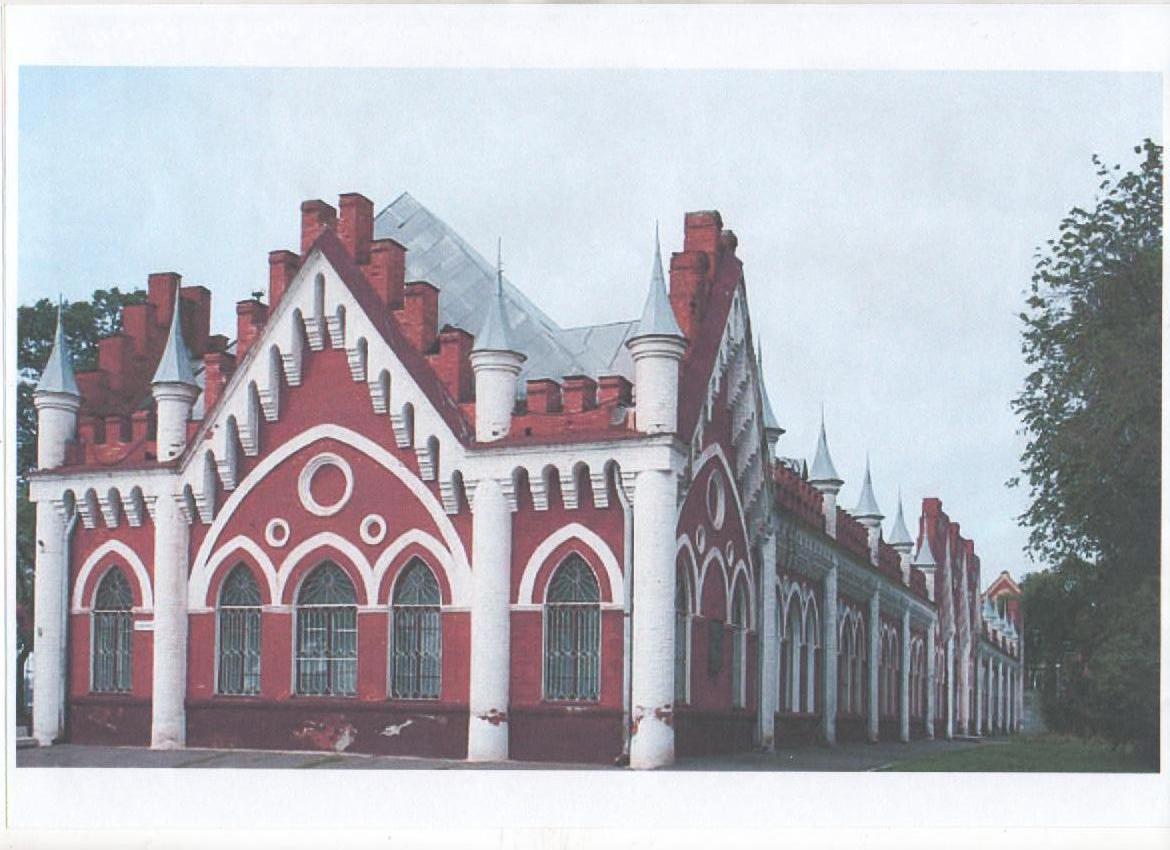 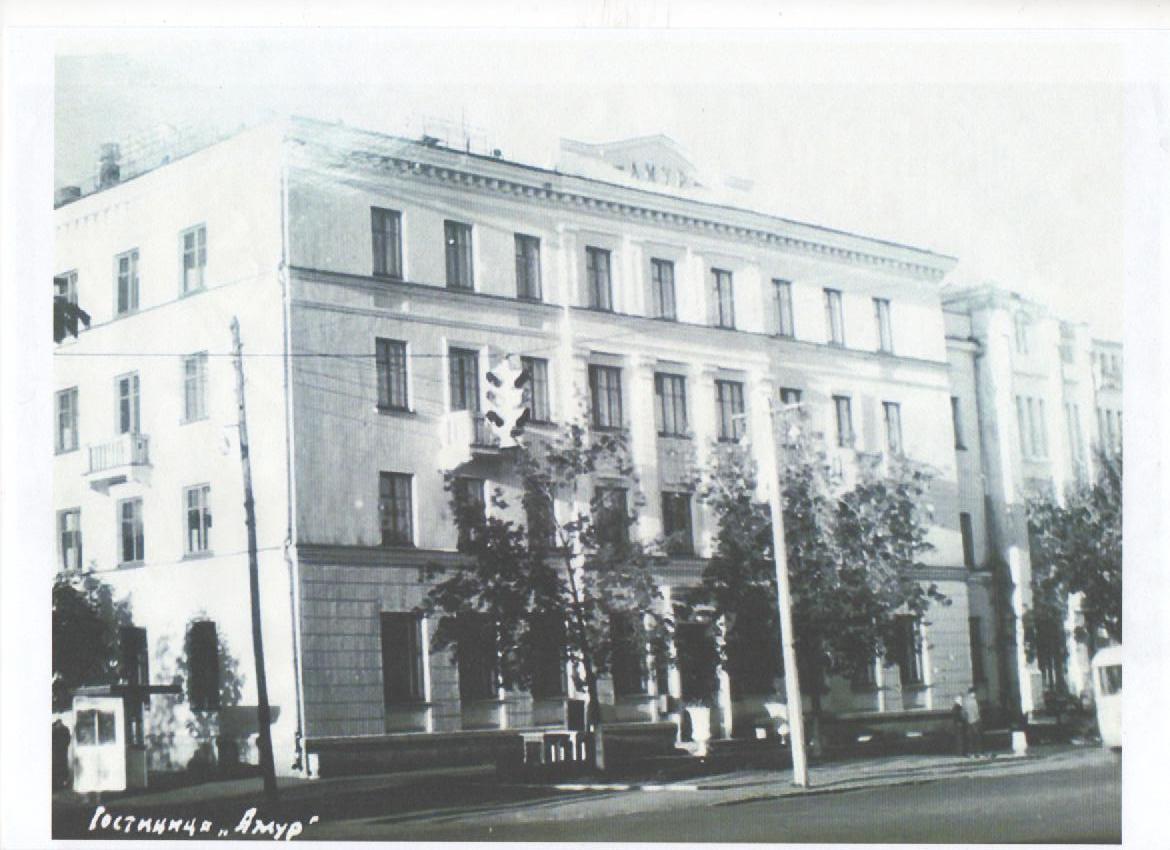 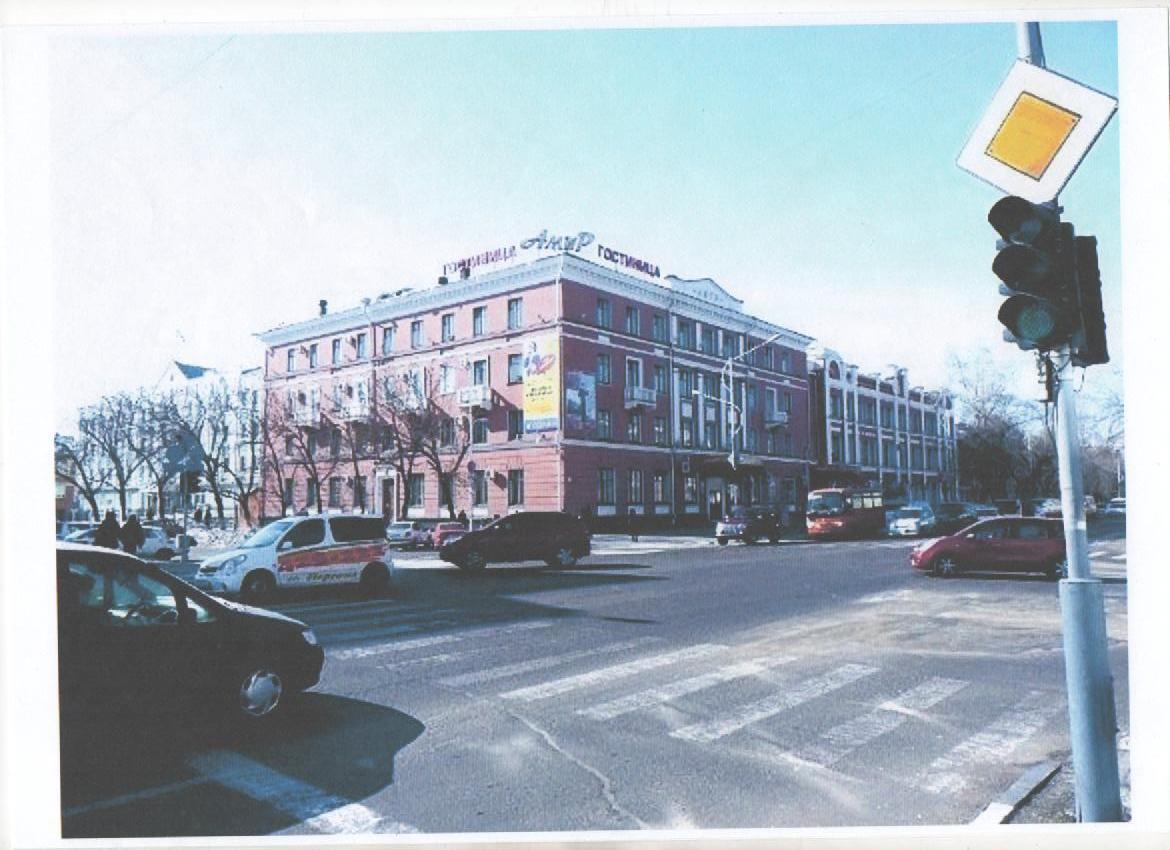 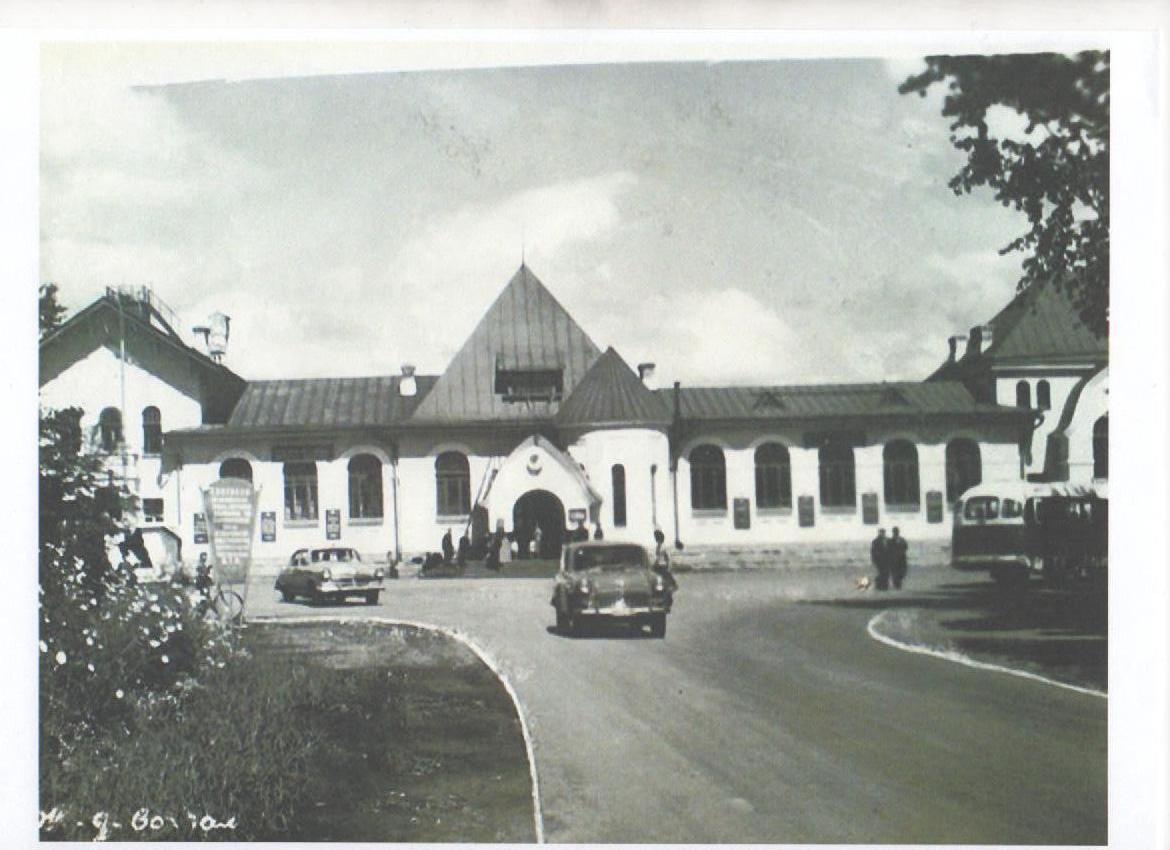 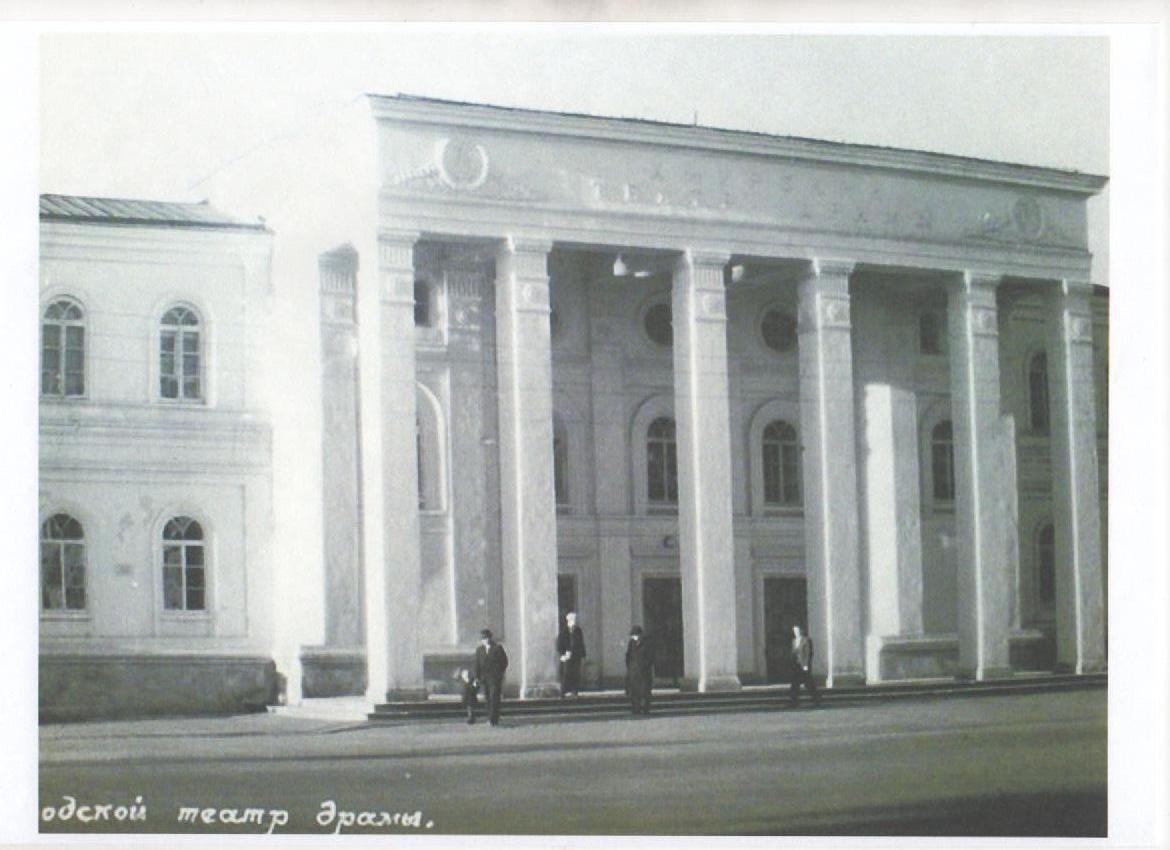 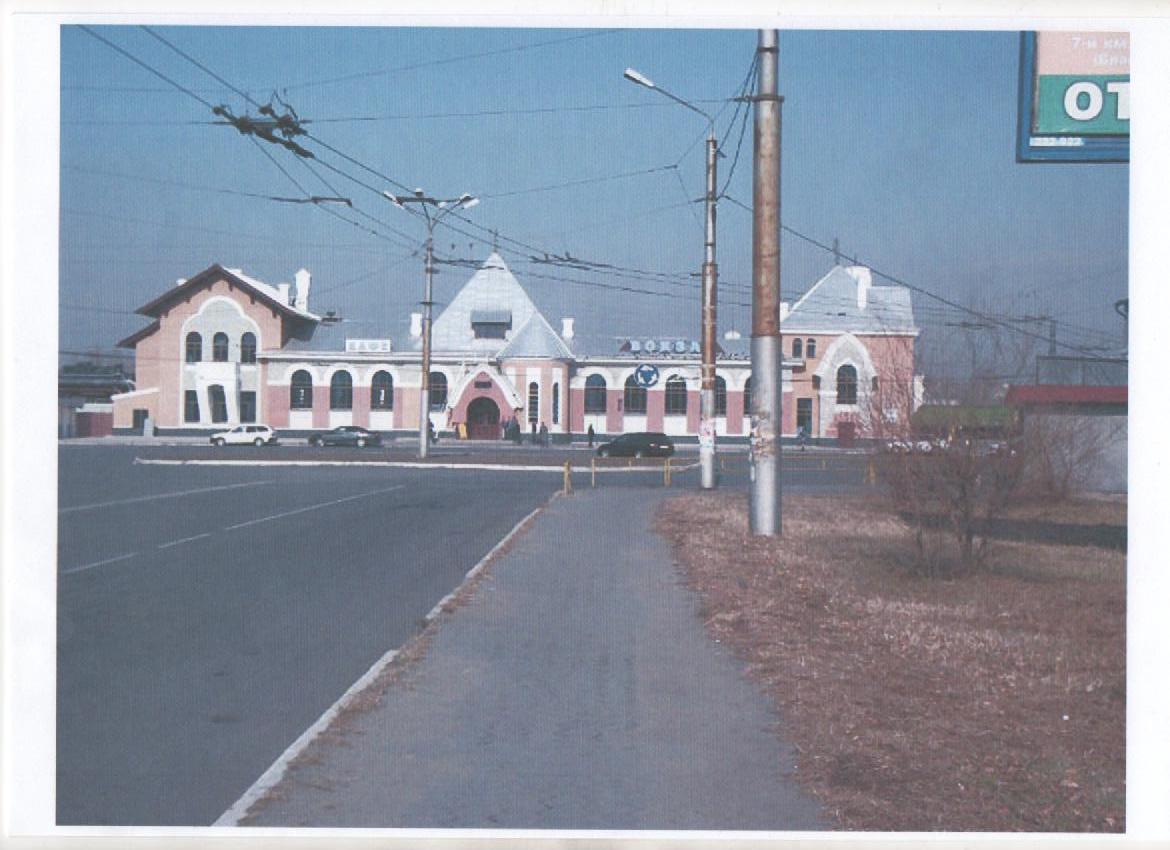 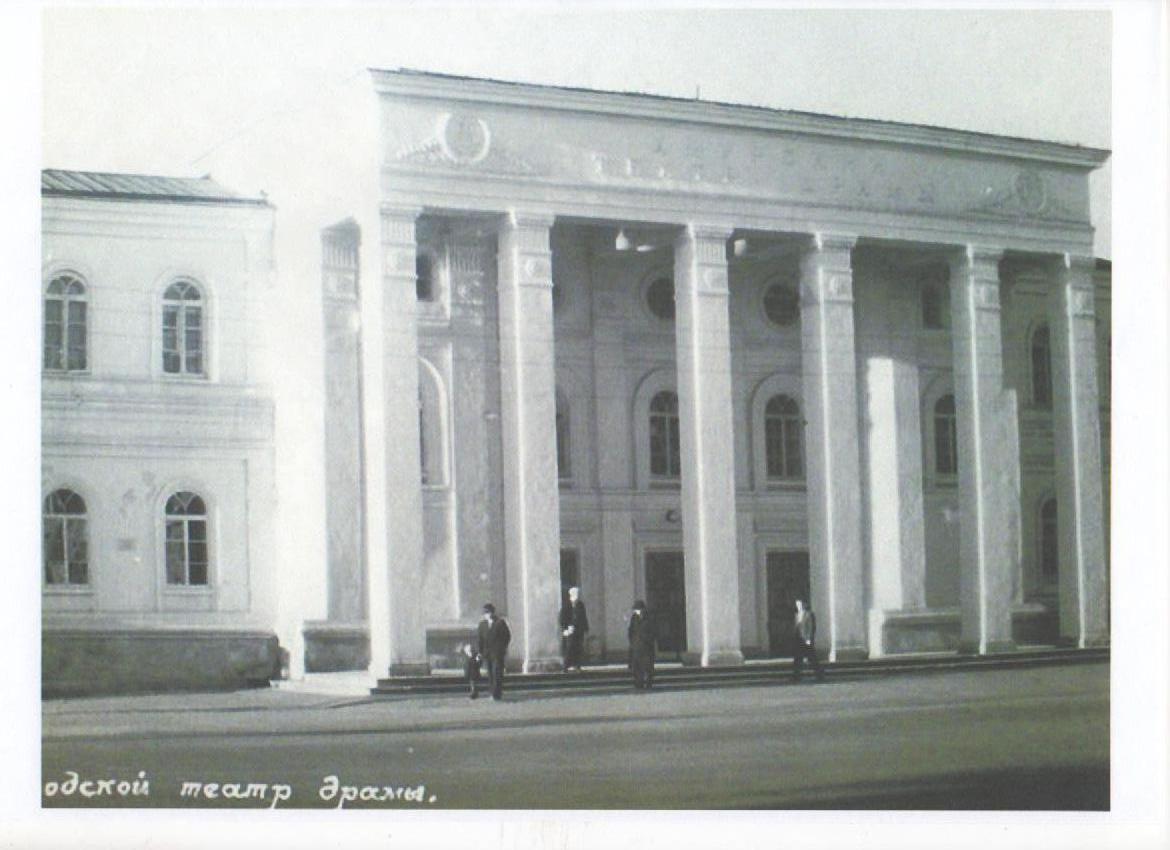 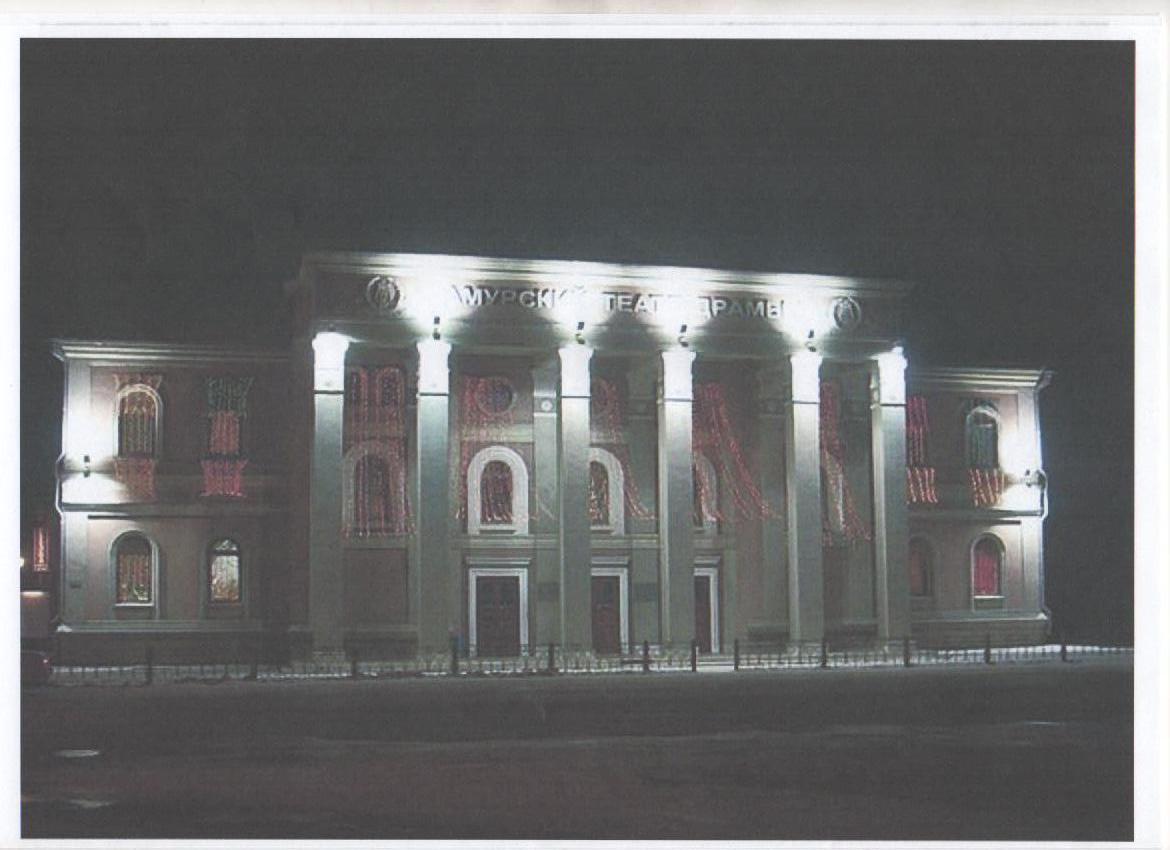 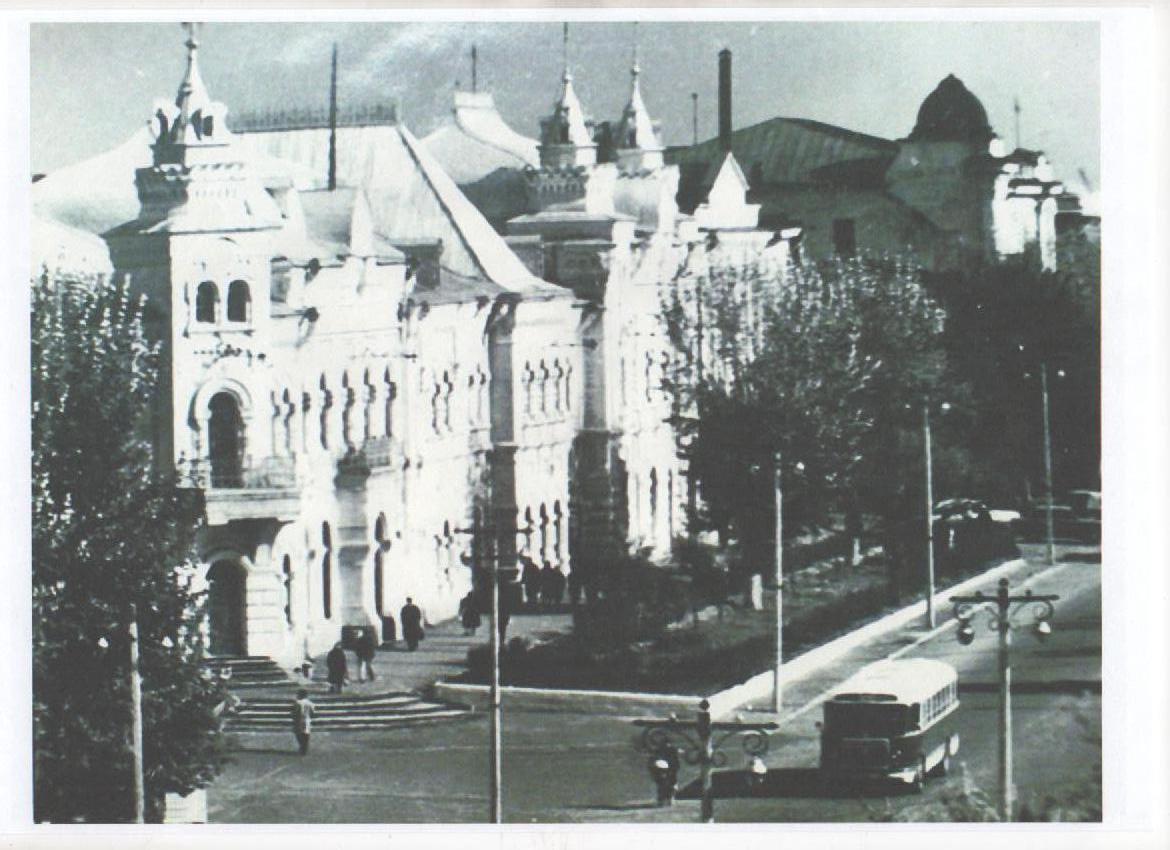 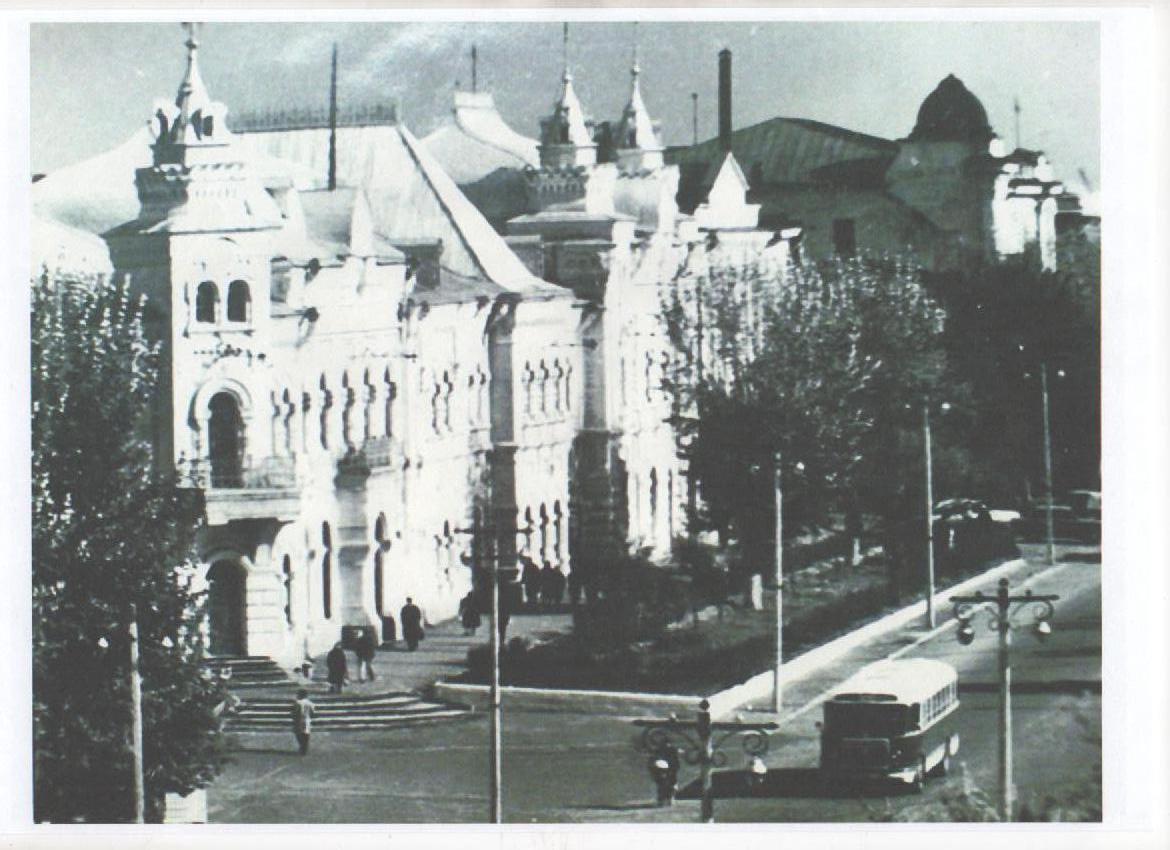 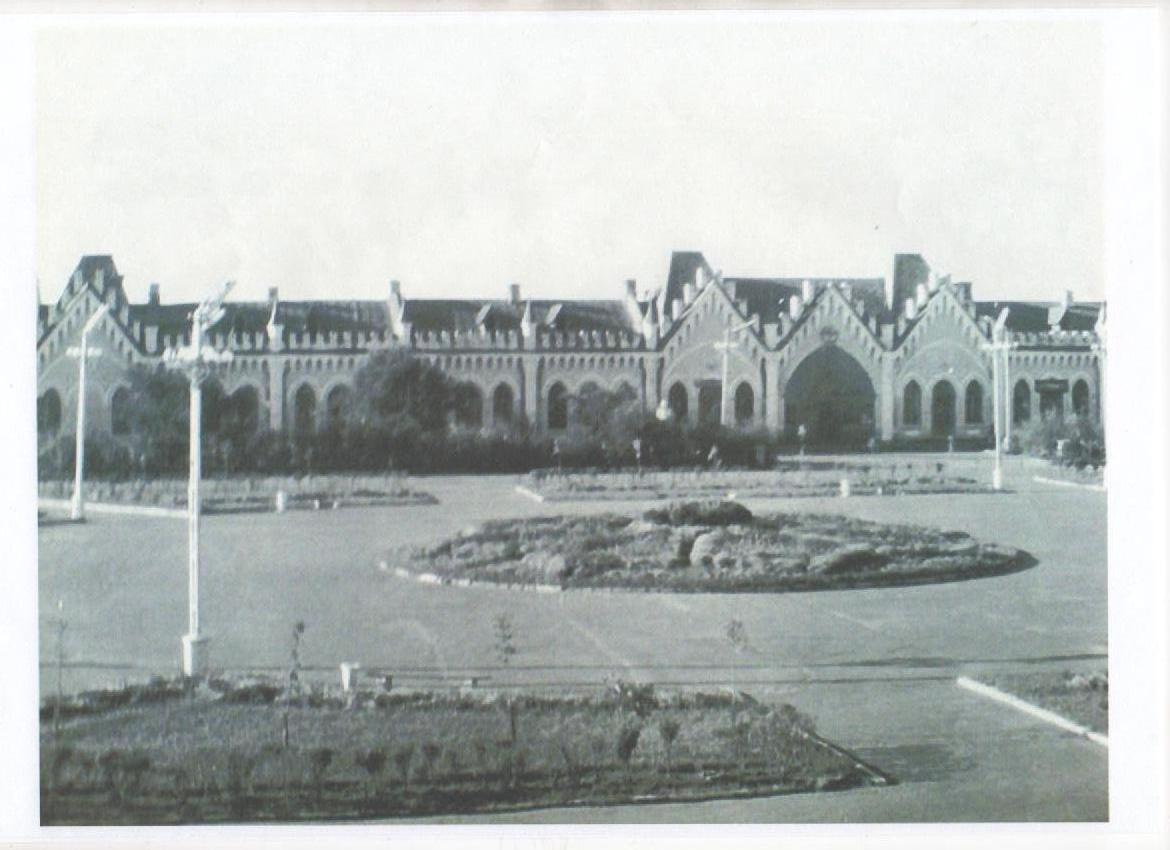 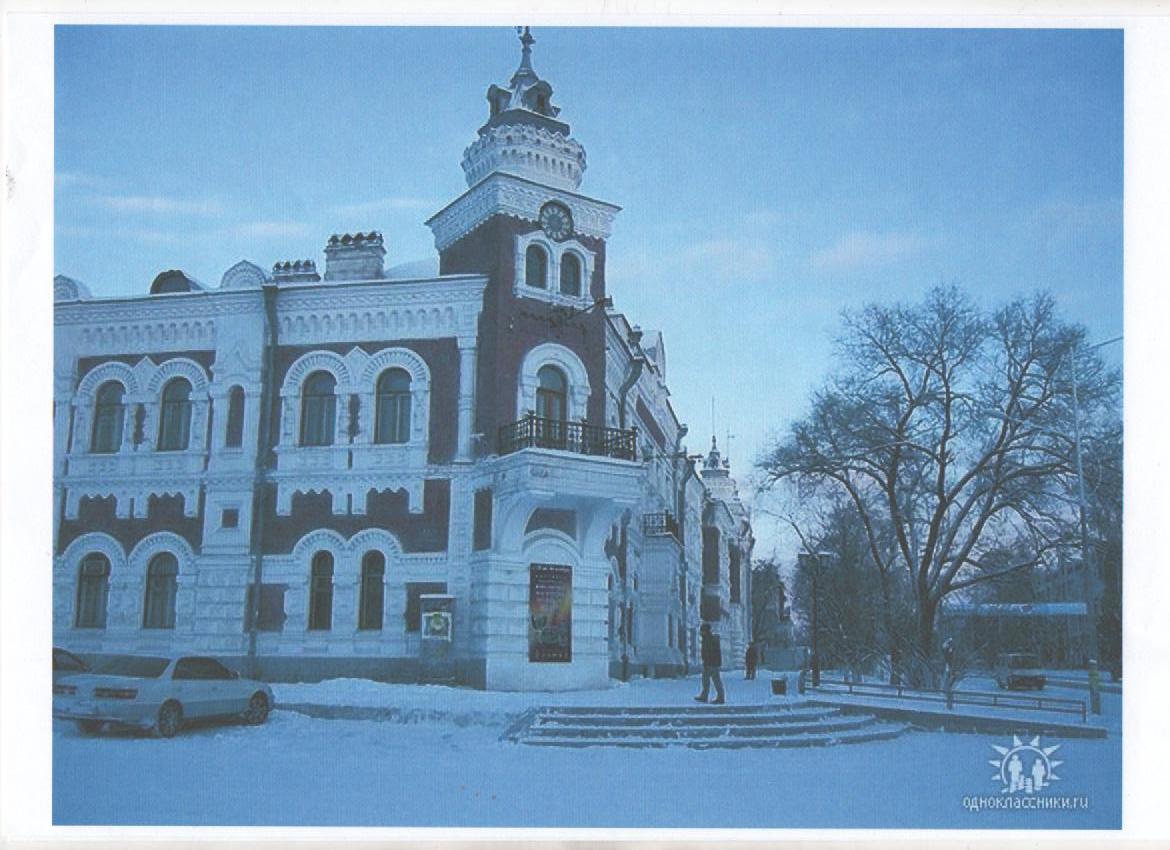 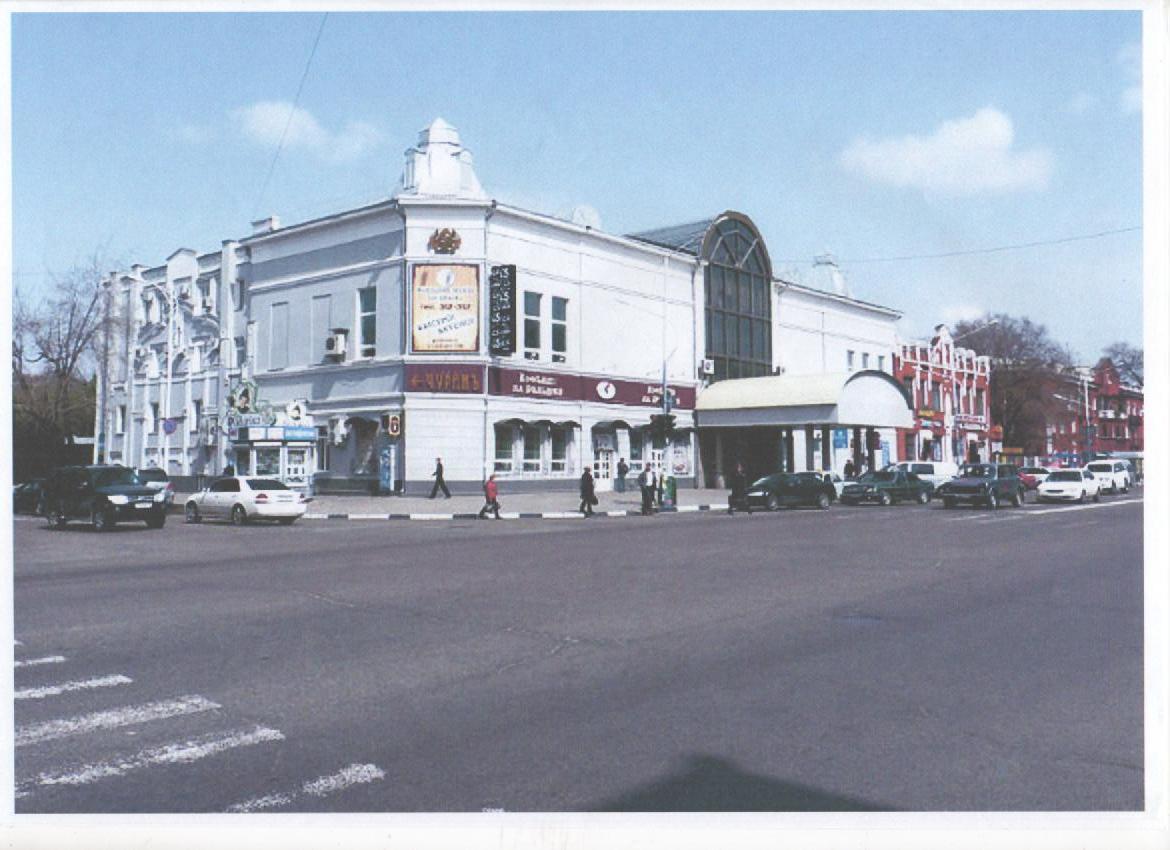 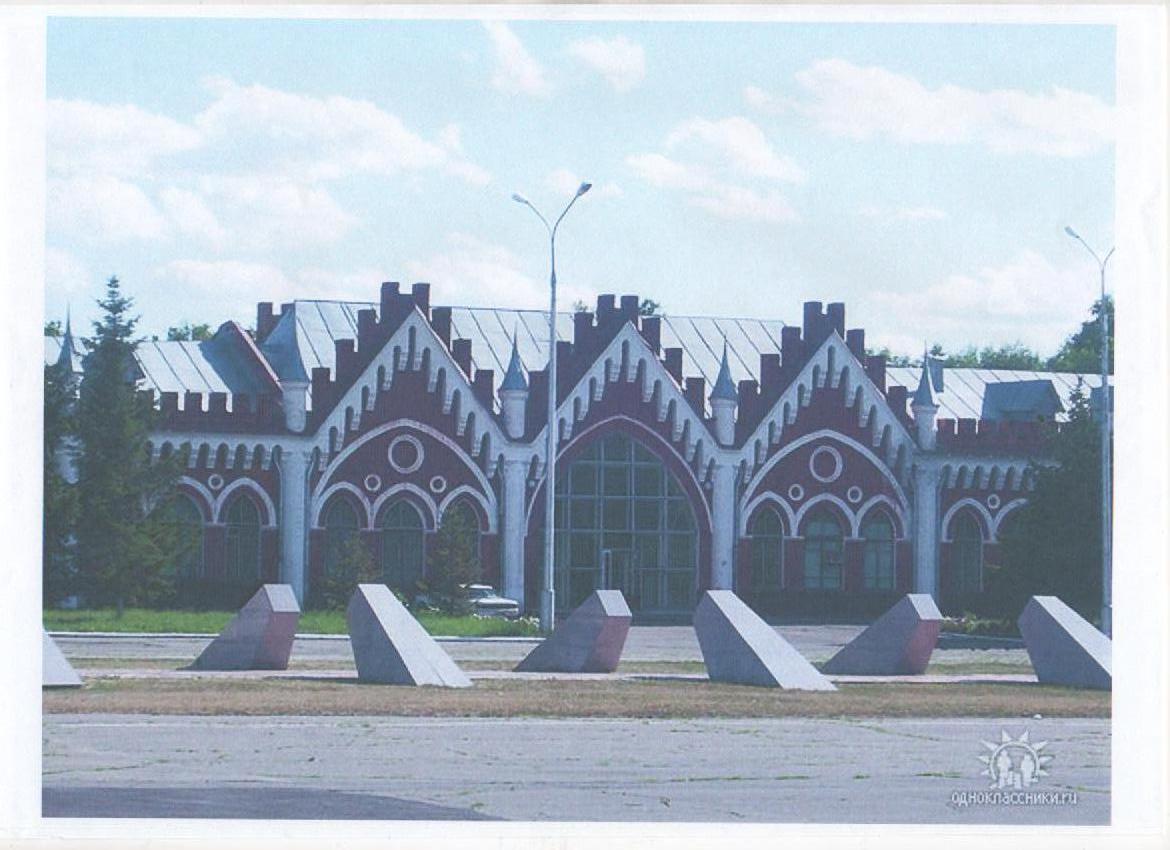 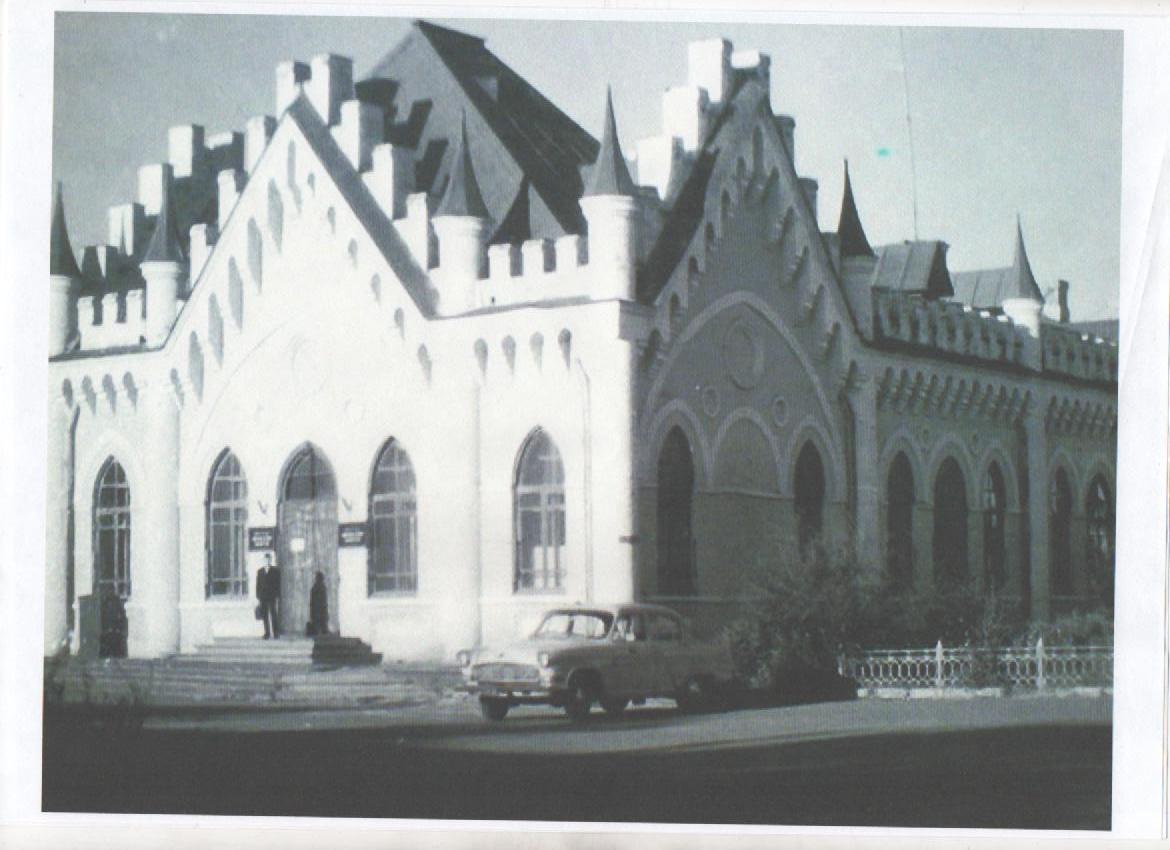